EU-politika
A betegek hangja
EU-kutatás
GAMIAN projektek
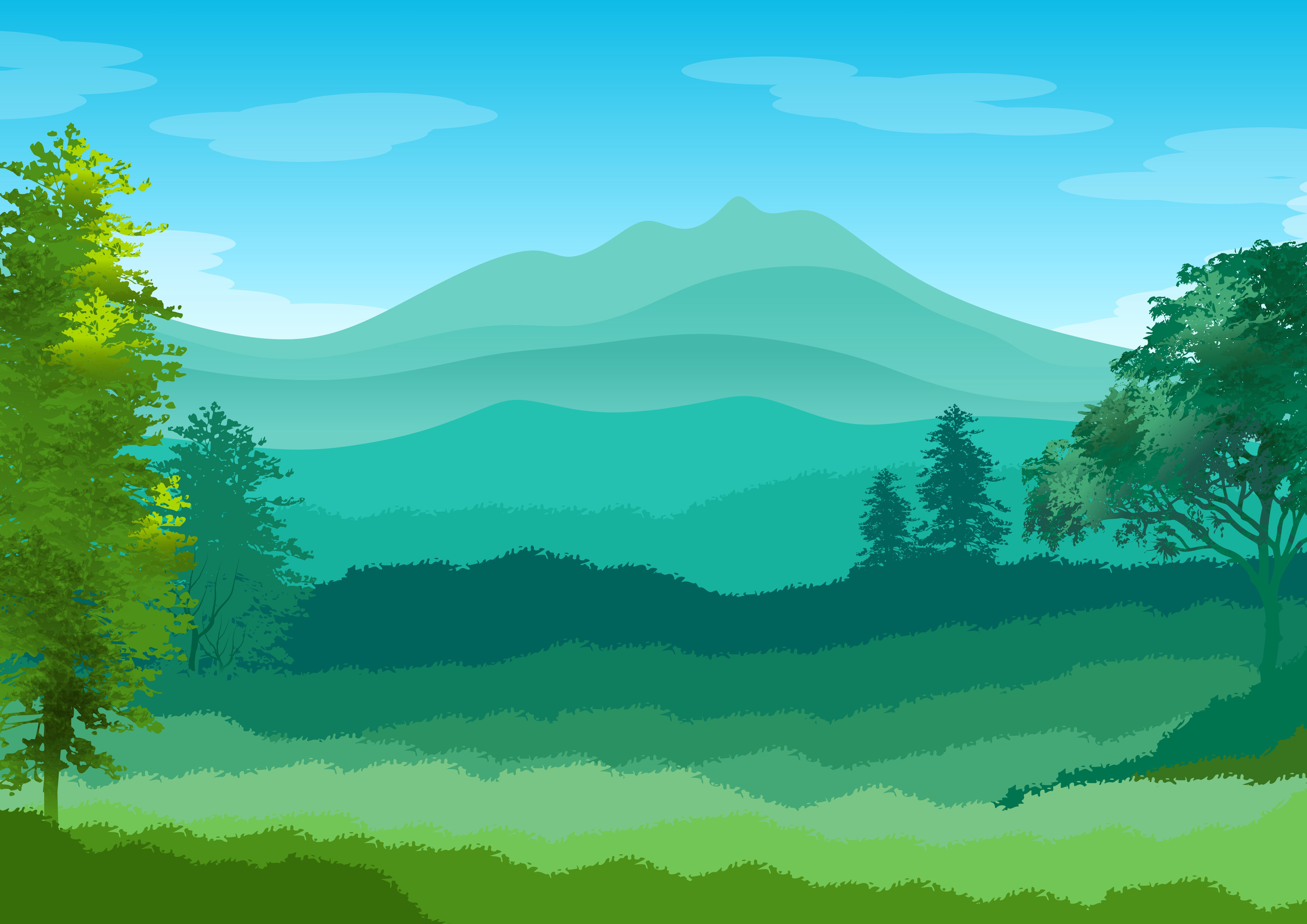 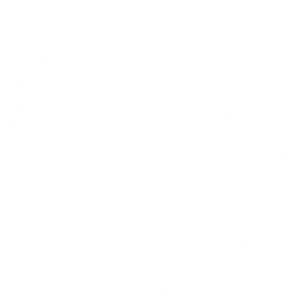 A MENTÁLIS BETEGSÉGEKET TÁMOGATÓ HÁLÓZATOK GLOBÁLIS SZÖVETSÉGE - EURÓPA (GAMIAN-EUROPE)
A bizalom és a hatékony ellátás fejlesztése a skizofréniában szenvedők számára: Páciensek és pszichiáterek együttműködve
A GAMIAN-Europe és az Európai Pszichiátriai Társaság közös projektje
A skizofréniával való együttélés: a különböző nézőpontok meghallgatása
2023. május 24., Virtuális webinárium
A betegek hangja a mentális egészségügyben
Chiara Samele, vezető munkatárs, GAMIAN-Europe
Igazgató, tájékozott gondolkodás
Köszönetnyilvánítás
Németország - Müncheni Egyetem, München
Prof. Dr. Falkai P
Dr. E. Wagner
Dr. M. Campana
Olaszország - Campania LV Egyetem, Nápoly
Prof. Dr. S. Galderisi
Dr. P. Saviano
Lengyelország - Mazowieckie Specjalistyczne Centrum, Varsó
Prof. Dr. A Szulc
Prof. N. Waszkiewicz
Magyarország - Pécsi Tudományegyetem és Semmelweis Egyetem, Budapest 
Prof. T. Tényi T.
Dr. I. Bitter
Dr. L. Simon
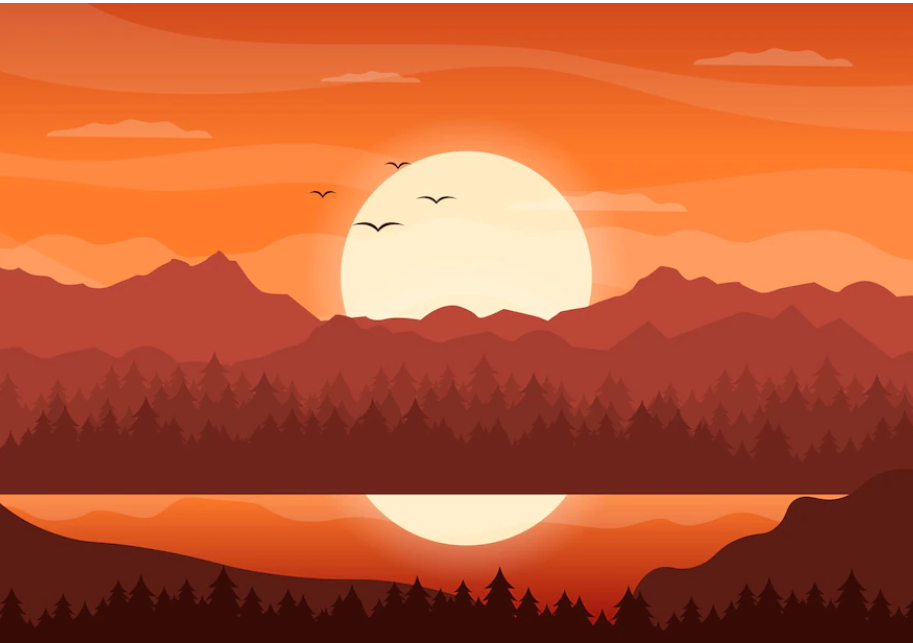 EUFAMI
John Saunders, ügyvezető igazgató
GAMIAN-Europe
Kéri Péter és Hilkka Kärkkäinen
Matt Muijen
Jukka Kärkkäinen és Päivi Rissanen
Európai Pszichiátriai Társaság (EPA)
Margaret Walker, ügyvezető igazgató
Lara Grosso Sategna, tudományos és szakpolitikai referens
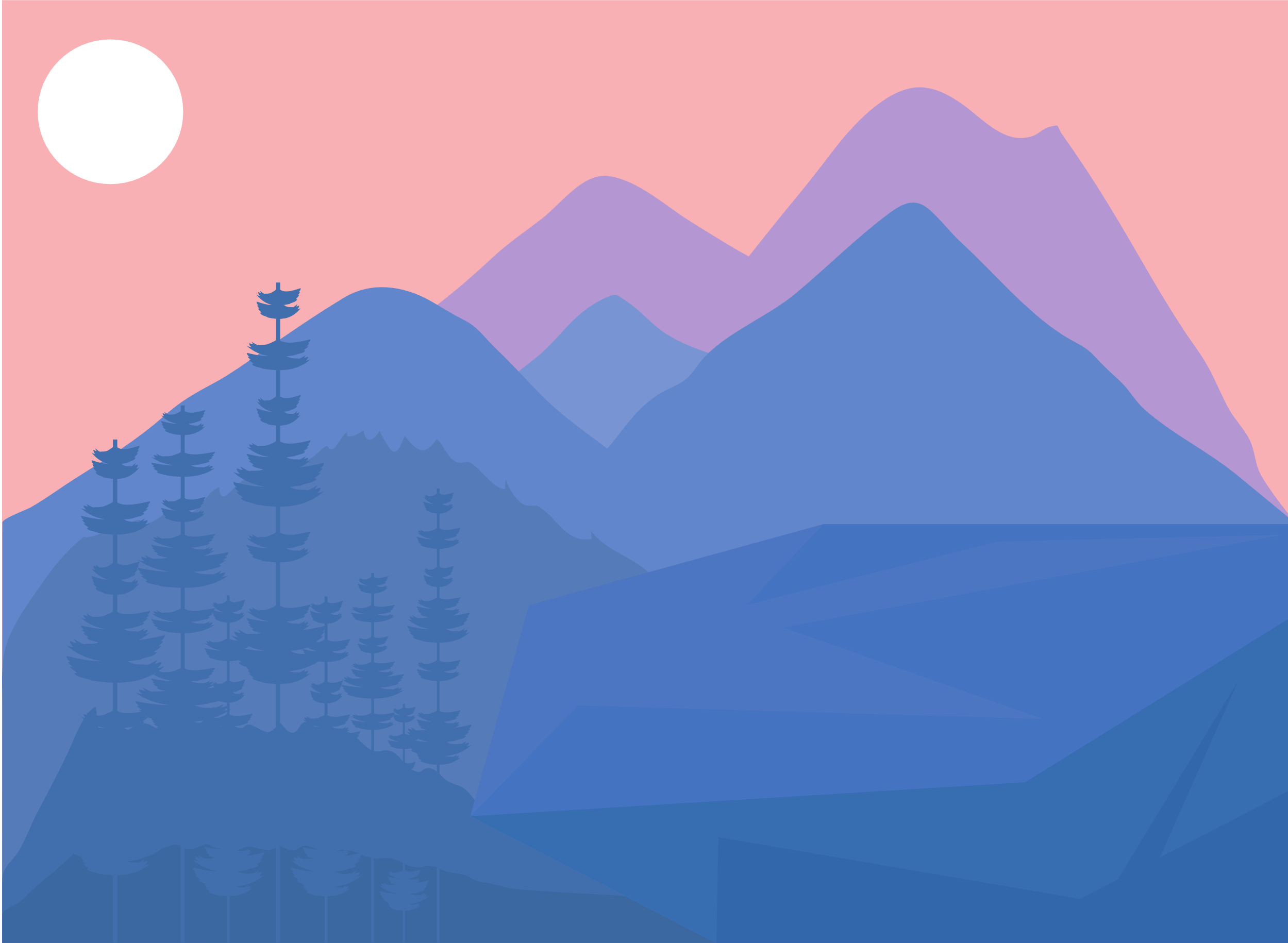 A projekt céljai
A terápiás kapcsolatuk pozitív és negatív tapasztalatai
A betegek és pszichiáterük közötti interakció
Mi segíti elő a jó terápiás kapcsolatot és hogyan lehet ezt elérni 
Mi segít a jó terápiás kapcsolat kialakításában, és ennek előnyei
Módszerek
1. szakasz - skizofréniában szenvedő betegek és pszichiáterek toborzása négy
Európai országok - Németország, Magyarország, Lengyelország és Olaszország. 
Minden országból (városi és vidéki) két kezelési központot azonosítottak. A felvett betegekkel félig strukturált interjúkat készítettek.
2. szakasz - két fókuszcsoportot foglalt magában, amelyekben betegek, pszichiáterek és gondozók vettek részt.
A betegek hangja a mentális egészségügyben
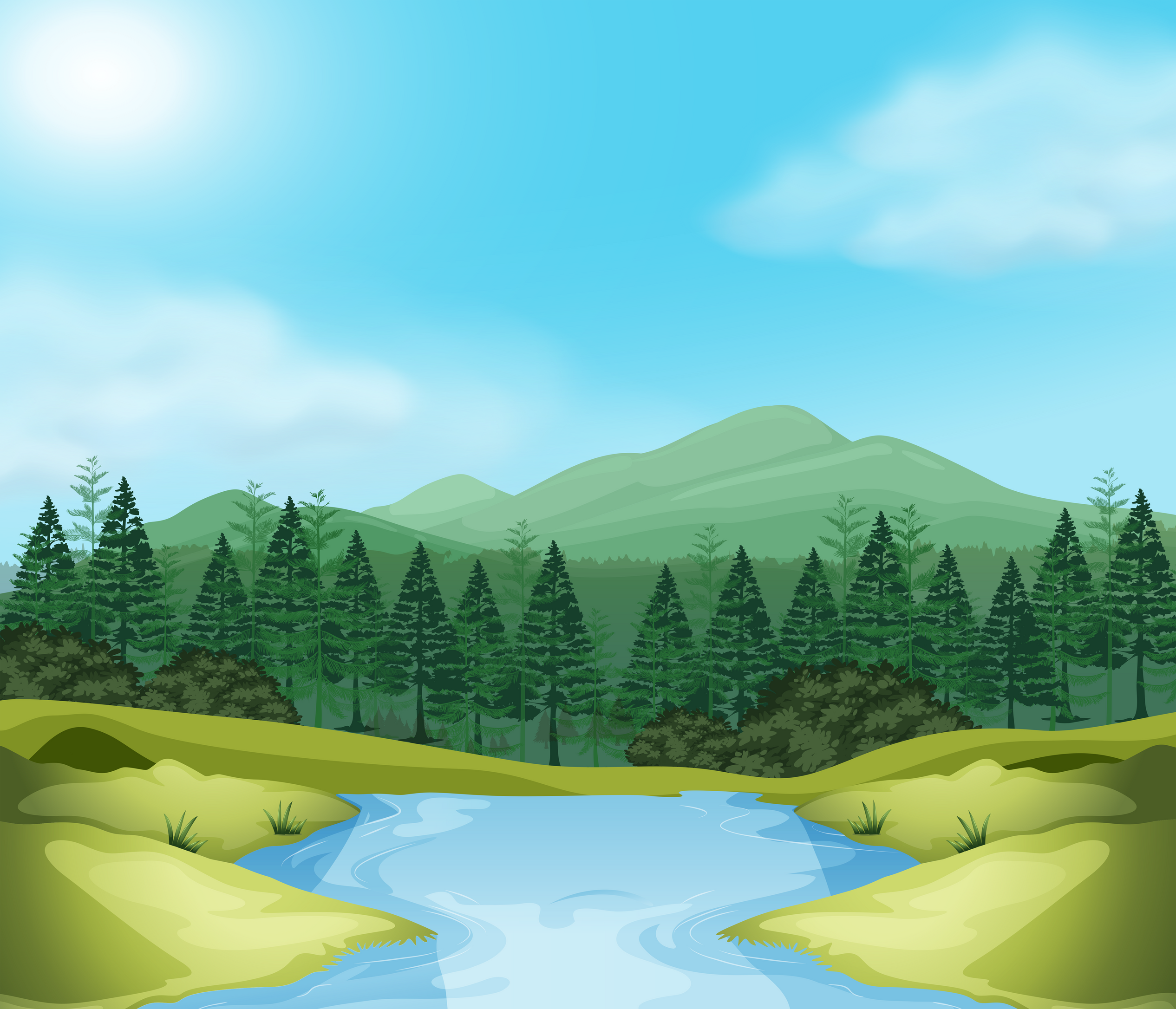 Pszichiáter profilok (1. szakasz)
28 pszichiáter
a pszichiáterek 57%-a nő volt
57% 41 éves kor felett
A pszichiáterek átlagosan napi 15 beteget láttak el.
Az átlagos pszichiáterként eltöltött idő 17,5 év volt.
Betegprofilok (1. szakasz)
28 beteg
64% férfi
39% 41-50 év közöttiek
46% 16 évnél régebbi betegséggel
42%-uk több mint 5 pszichiáternél járt.
29%-uk már több mint 10 éve járt jelenlegi pszichiáterükhöz.
14% egy évnél rövidebb ideje járt pszichiáterhez.
28,5 év - a pszichiátriai szolgálatokkal való kapcsolatfelvétel átlagos időtartama
2. szakasz - két fókuszcsoport
1. FG - 7 beteg és 2 informális gondozó
2nd FG - 8 beteg és 3 pszichiáter
A betegek hangja a mentális egészségügyben
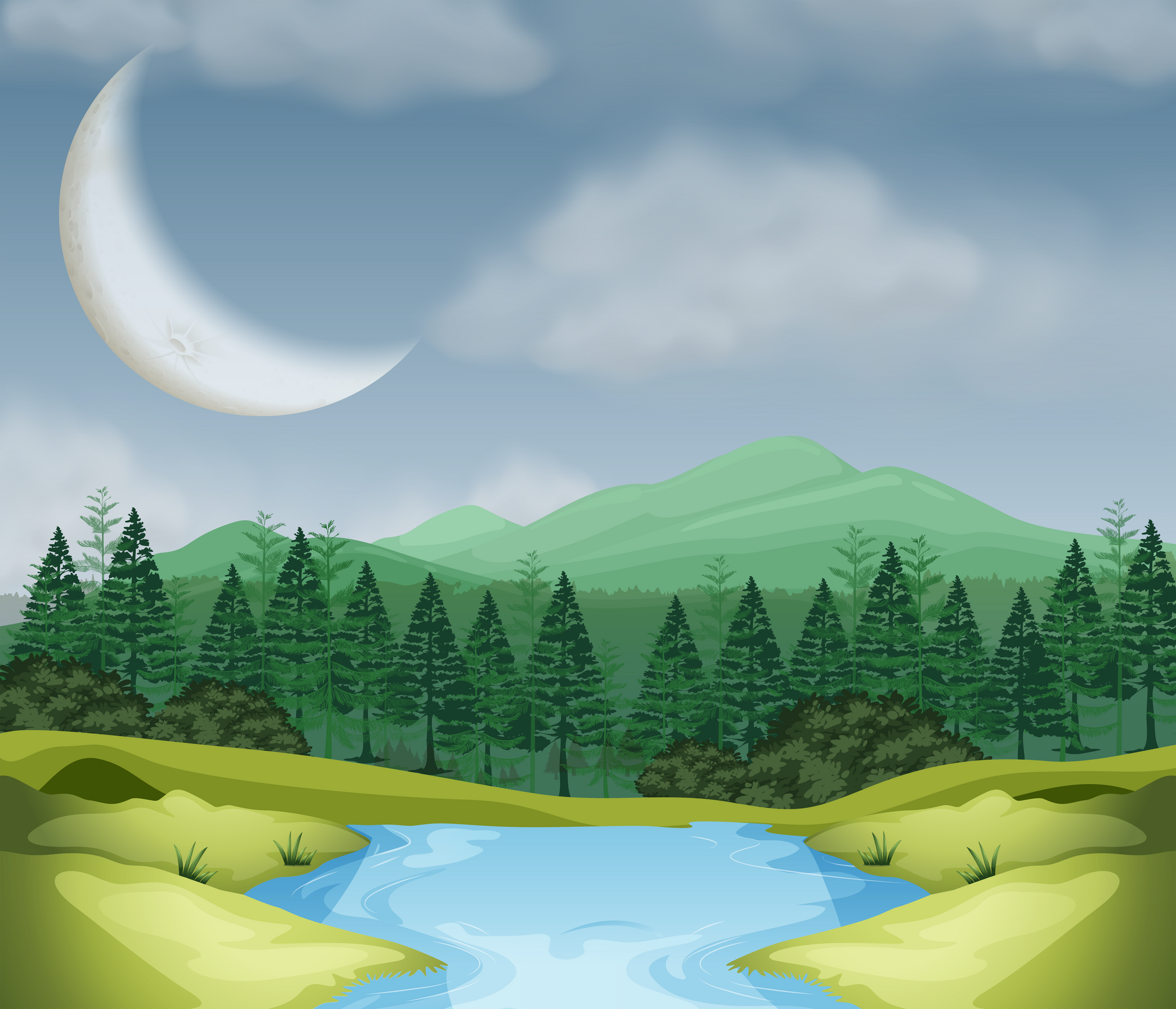 A betegek vegyes tapasztalatokat írtak le, amikor először diagnosztizálták őket skizofréniával.

Néhányan nehezen értették meg a diagnózist, 1/3-uk nem kapott magyarázatot.

Néhány betegnek pozitív volt az első találkozása - ki tudták fejezni reményeiket, és a megfelelő kezelést akarták.
"Az első találkozásunkkor nem akartam beszélni, de ő [a pszichiáter] ragaszkodott hozzá, ezért feldúlt lettem." - 14. páciens, nő, 23 éves, Olaszország, vidéki település.
Első találkozások a pszichiáterrel
A betegek hangja a mentális egészségügyben
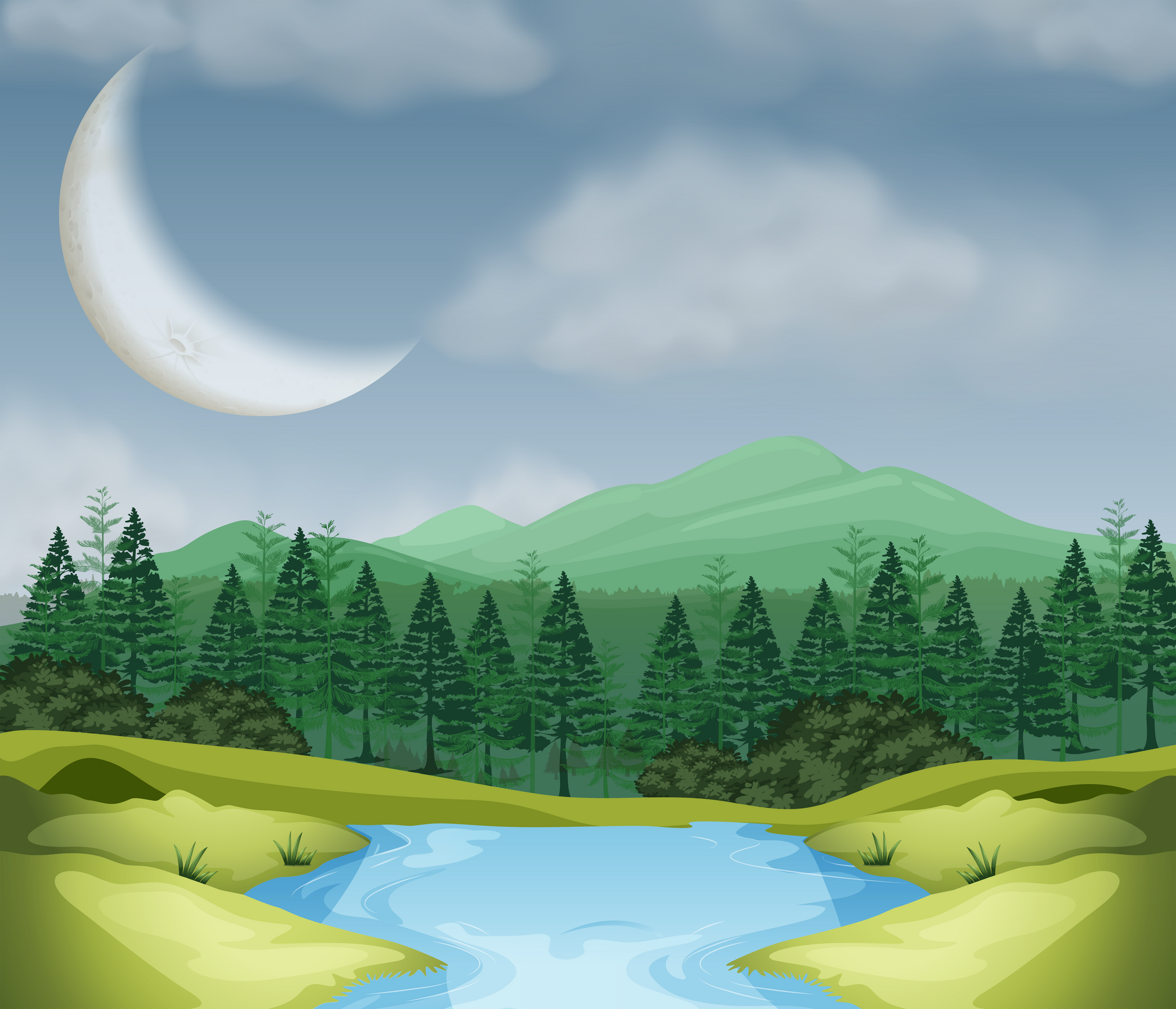 A jó terápiás kapcsolat magában foglalta ezeket a tulajdonságokat a pszichiáterben:

Elfogadás
Meghallgatás ítélkezés nélkül
Humor
Empátia
Türelem, melegség, nyugalom

A bizalom abszolút kulcsfontosságú volt

Kompromisszumos tényezők voltak:
Ritkán tartott ülések
A beteg tünetei

A pszichiáterek egyetértettek ezzel
Jó terápiás kapcsolat
A betegek nézőpontja
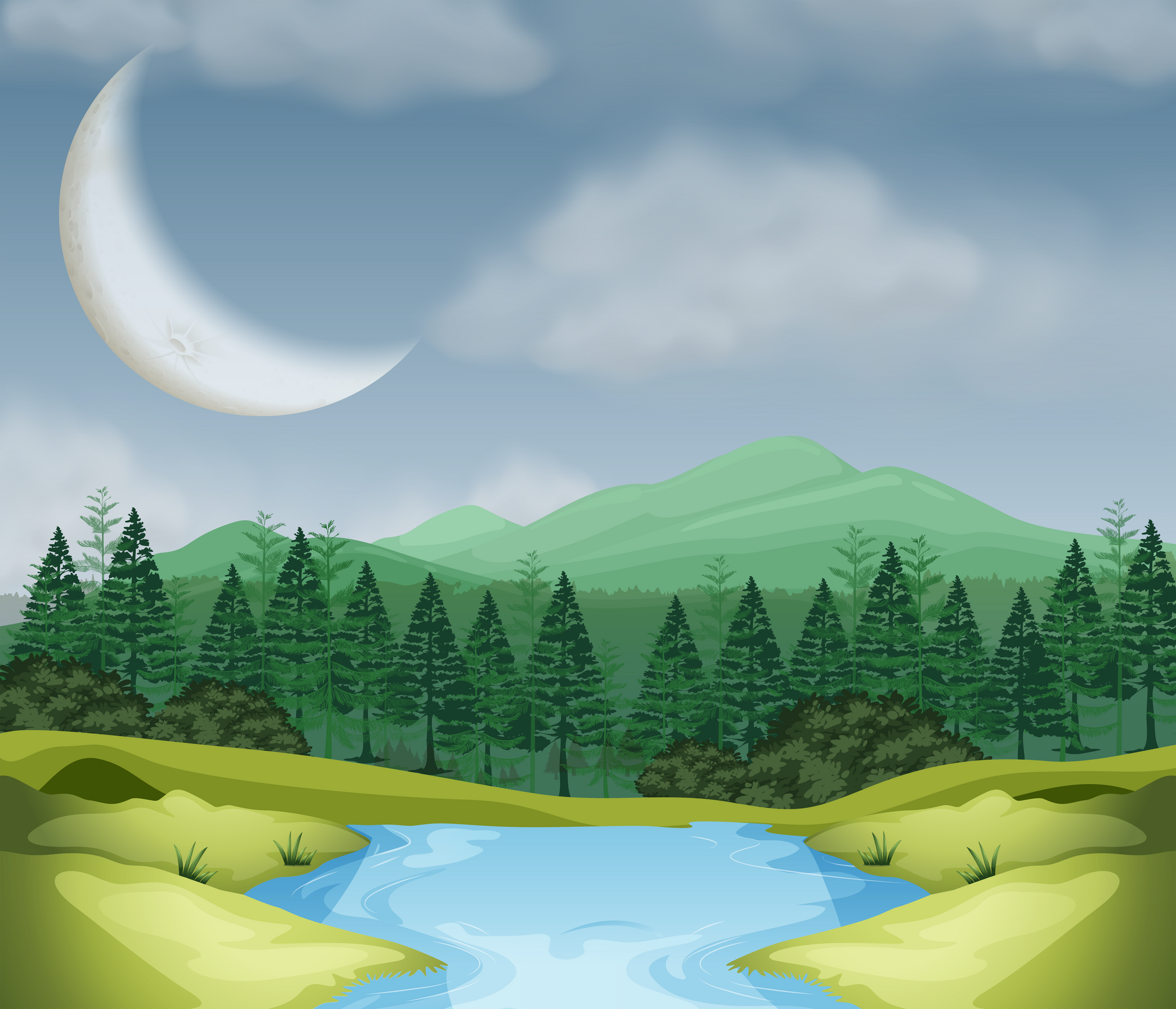 "Javíthat a pszichiáterrel való kapcsolatán, de ha a bizalom nincs meg, váltson pszichiátert! A folyamat része, hogy találjon egyet, akivel jól kijön." - Páciens, 1. fókuszcsoport, Franciaország
Változó pszichiáter
A betegek 42%-a 5 vagy több pszichiáterhez fordult

A fő okok a következők voltak:

Nehéz kapcsolatot teremteni

Munkahelyet váltó vagy rotációs pszichiáterek
A betegek nézőpontja
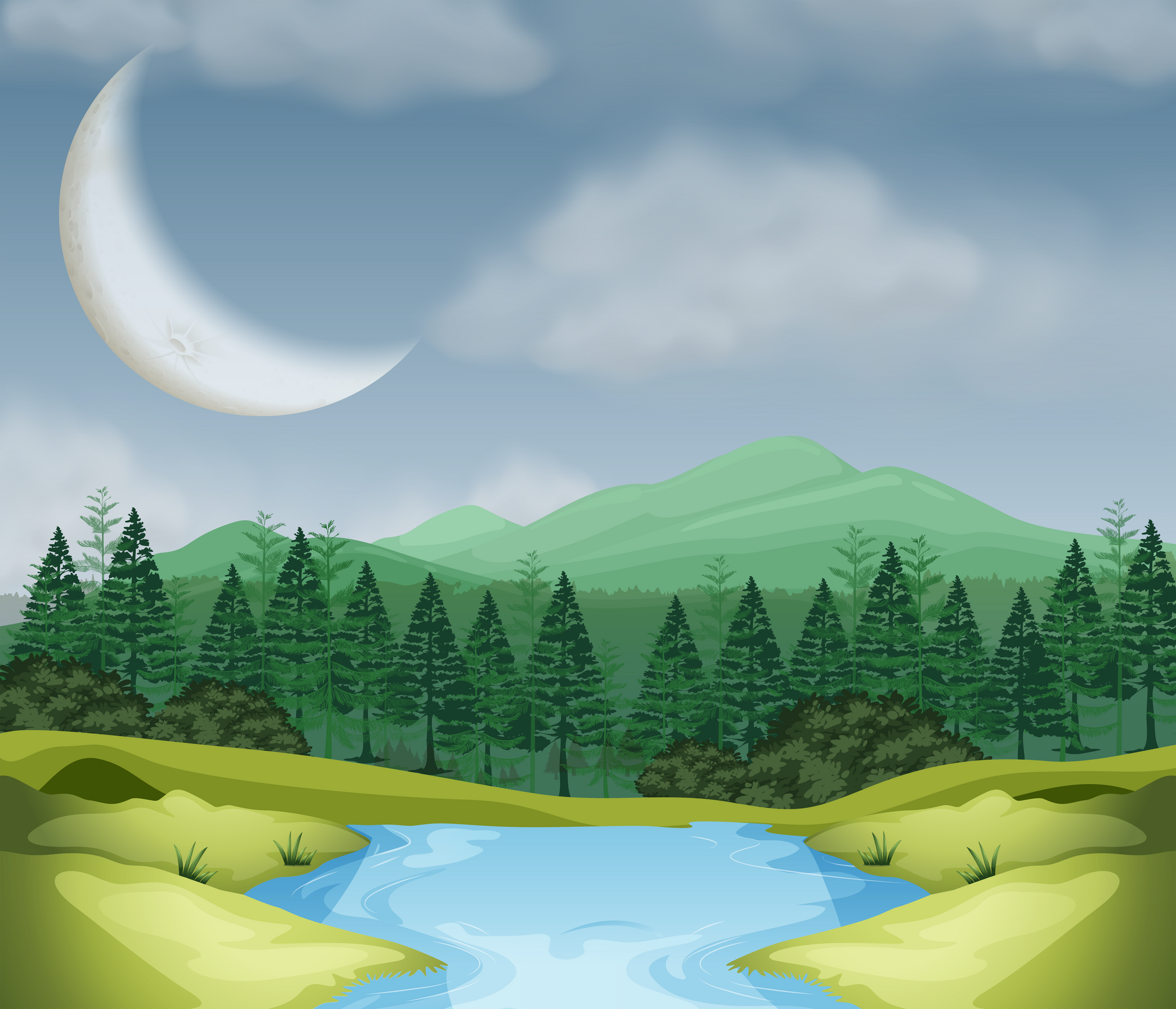 Kezelési döntések
Ez változatos:

A betegek felének volt beleszólása a kezelésükbe

Kevés beteg részesült azonban pszichoterápiában
A betegek nézőpontja
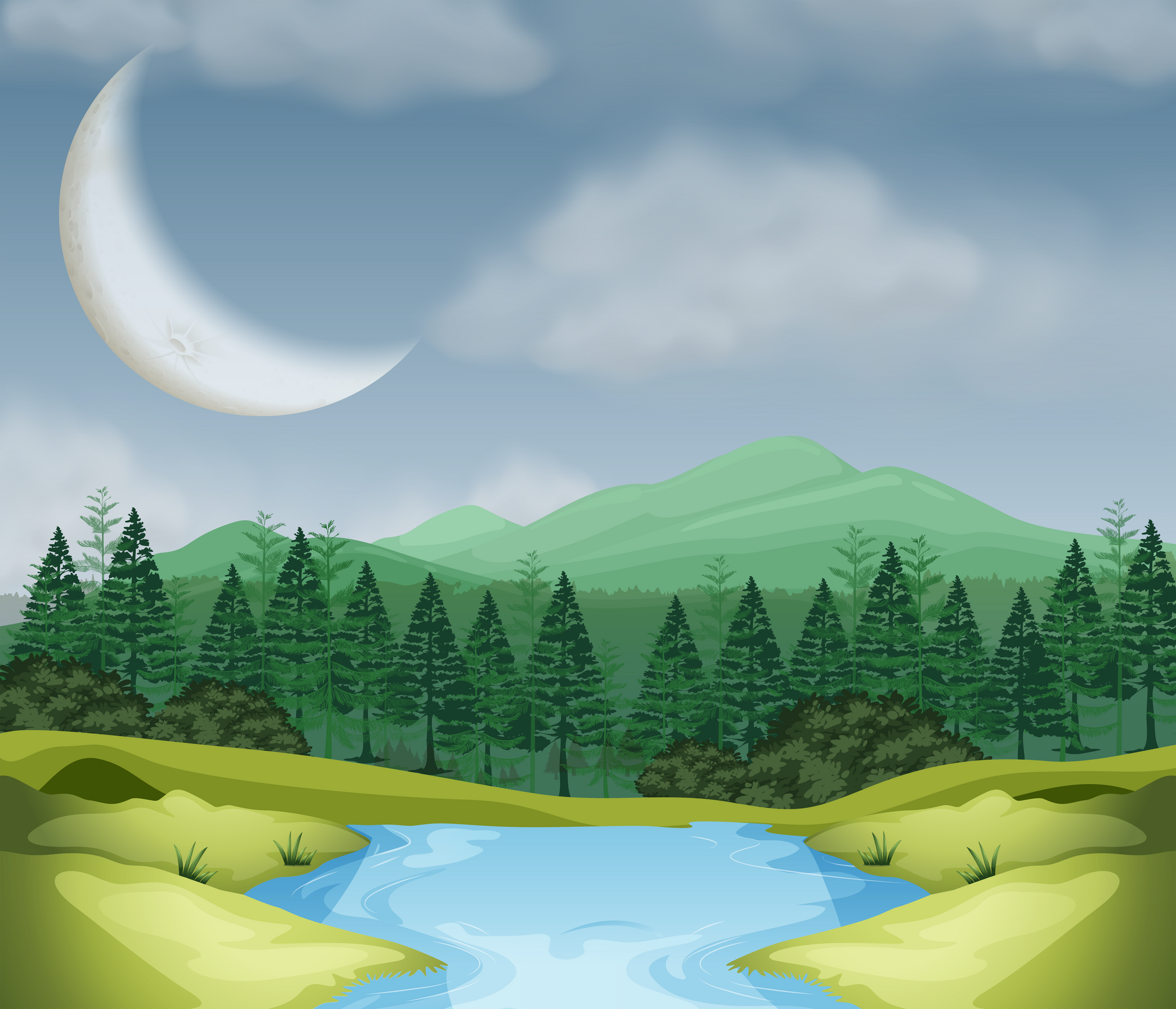 "A pszichiáterek ma már fiatalabbak, nyitottabbak, többet vesznek részt, többet dolgoznak a családokkal. A régimódi módszerek már eltűntek. Nagyobb a tudatosság és a nyitottság a betegekkel szemben. - Informális gondozó 1, anya, Izrael
Az informális gondozók perspektívái
A családtagok és a pszichiáter közötti kapcsolatok pozitívak voltak.

Idővel ezek a kapcsolatok sokszor javultak.

A pszichiáterek is megjegyezték a családok és az informális gondozók bevonásának fontosságát.
A betegek hangja a mentális egészségügyben
Első találkozók a betegekkel
A pszichiáterek beszámoltak a érdeklődésükről, amikor először találkoztak egy beteggel.

Sokan beszámoltak saját reményeikről és elvárásaikról, valamint arról, hogy mit szeretnének elérni a beteg számára.

Ők is arra törekedtek, hogy bizalmi és jó terápiás kapcsolatot alakítsanak ki.

Tisztában voltak annak fontosságával, hogy a betegnek lehetővé kell tenni, hogy biztonságban és elég kényelmesnek érezze magát ahhoz, hogy nyíltan beszéljen a tüneteiről.
"Ez volt az egyik első beteg, akihez eljöttem. 
kezelni, ezért sok kétségem és aggodalmam volt.
Feszült és kíváncsi voltam.
- Pszichiáter 22 éves, férfi, 31 éves, Lengyelország, városi lakos
Pszichiáterek nézőpontja
A terápiás kapcsolat felépítése
A pszichiáterek megjegyezték, hogy a terápiás kapcsolat kiépítése hosszadalmas és nehéz lehet.

Fontos a figyelem, a türelem és a kompromisszumkészség - rugalmasság.

A beteget értéknek tekinti és komolyan veszi.

Átláthatóság a határok megállapításával és a fontos kérdések megvitatásával
"Sokkal jobban megy most a terápiás kapcsolat kialakítása, mert sokkal jobban törekszem arra, hogy személyről személyre kialakítsam azt. Azelőtt sokkal inkább "orvos-beteg" szintű és irányítóbb volt... ami rossz volt.".
- B pszichiáter, Horvátország, 2. fókuszcsoport
"[Fontos], hogy komolyan vegyük a beteget, és értékesnek tekintsük őt.
- Pszichiáter 4, nő, 31 éves, Németország vidéki ország
Pszichiáterek nézőpontja
Általában akkor, amikor a beteg tünetei stabilak voltak - jobban tudta reflektálni és megérteni az esetleges nehézségeket.

Nehéz, ha a pszichiáter kevés volt az ideje, nem figyelt, és/vagy stresszes volt.

Néha nézeteltérések merültek fel, különösen a gyógyszerekkel kapcsolatban.

Még egy jó terápiás kapcsolat is megváltozhat, ha nem tartjuk fenn.
Találkozók - a jó és a kevésbé jó találkozók
A pszichiáterek nézőpontja
Fontos, hogy ezt a folyamatot a beteg és a pszichiáter megosszák egymással.

Gyakori volt az a forgatókönyv, amikor a pszichiáter javasolt egy kezelést, és ezt megvitatták a beteggel - majd közösen döntöttek.

Ez segít a gyógyszeres kezelés jobb betartásának biztosításában
Kezelési döntések
"A pszichiáter javasolta a gyógyszeres kezelést, és megemlítette a pszichoterápiás lehetőséget is; egyetértésben tudtunk dönteni arról, hogy a gyógyszeres kezelés mellett terápiás kezelést is szeretnék-e igénybe venni. - 5. páciens, férfi, 42 éves, Magyarország, városi lakos.
A pszichiáterek nézőpontja
Számos pszichiáter kiemelte a családok/az informális gondozók bevonásának fontosságát a beteg kezelésébe és gondozásába.

A pszichiáterek csak a beteg beleegyezésével beszéltek a családdal és az informális gondozókkal. 

A család tudatosságának javítása a beteg állapotával kapcsolatban, tanácsadás és támogatás nyújtása számukra.
Találkozók az informális gondozókkal/családokkal
Pszichiáterek nézőpontja
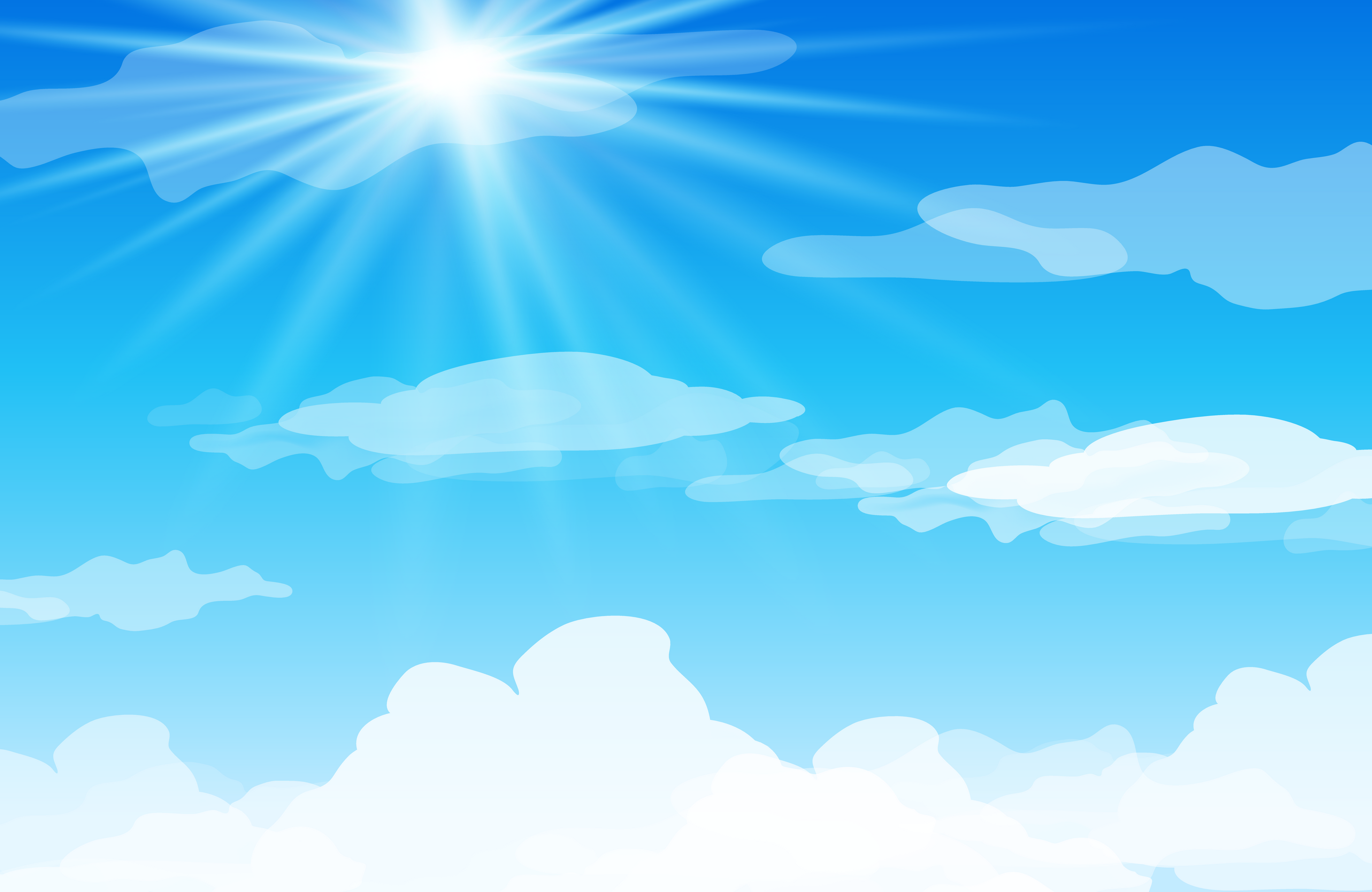 Következtetések
A terápiás kapcsolatok általában nagyon pozitívak voltak

Ezek akkor valósulnak meg, ha a kapcsolat jól megalapozott

A betegek, pszichiáterek és informális gondozók beszámolói azt mutatják, hogyan alakultak ki olyan megközelítések, amelyek a betegeket és a családokat bevonják/bevonják a kezelésről és a gondozásról szóló megbeszélésekbe. 

Még sok olyan fejlemény van, amelynek normává kell válnia - a skizofréniával diagnosztizált betegek számára több pszichoterápiás és felépülés-központú megközelítést kell alkalmazni.
A betegek hangja a mentális egészségügyben
EU-politika
A betegek hangja
EU-kutatás
GAMIAN projektek
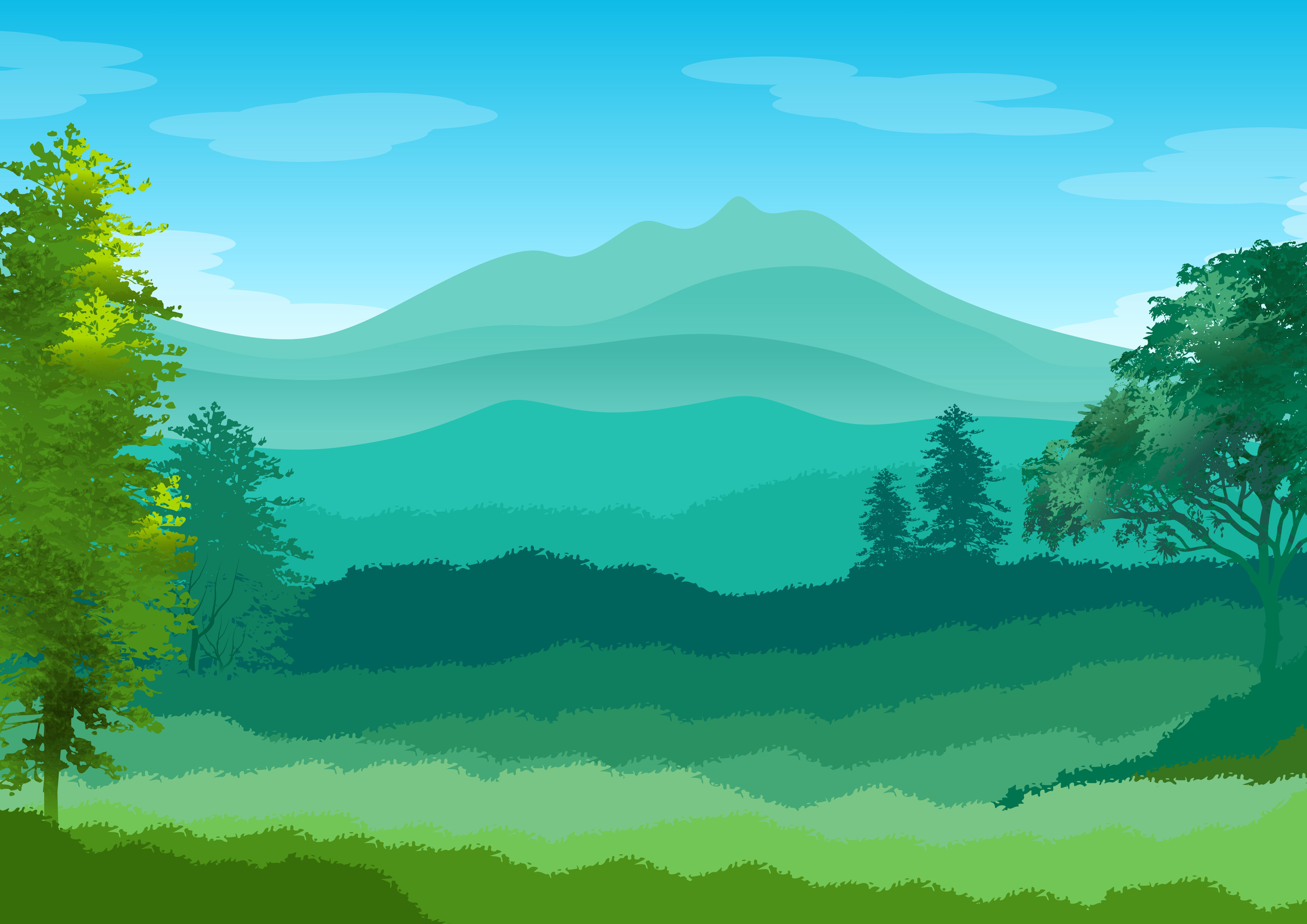 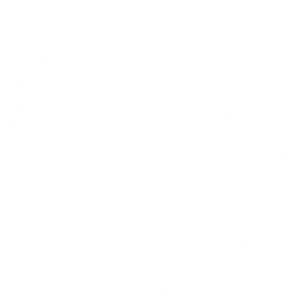 A MENTÁLIS BETEGSÉGEKET TÁMOGATÓ HÁLÓZATOK GLOBÁLIS SZÖVETSÉGE - EURÓPA (GAMIAN-EUROPE)
Köszönjük, hogy meghallgattak
Chiara Samele e-mail: informedthinking@gmail.com
A betegek hangja a mentális egészségügyben